Maths24.02.21
Fractions
LO: Subtract fractions.
Success Criteria:
Subtract the smaller numerator from the larger numerator. 
Keep the denominators the same.
Use bar models to represent fractions.
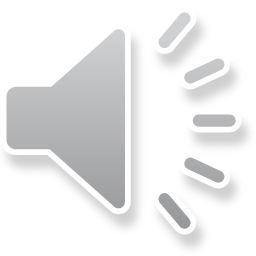 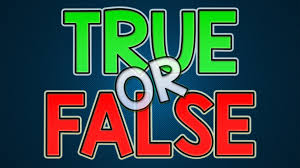 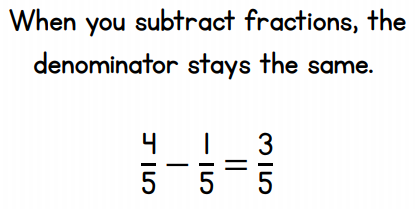 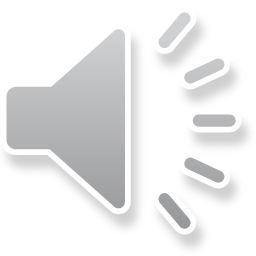 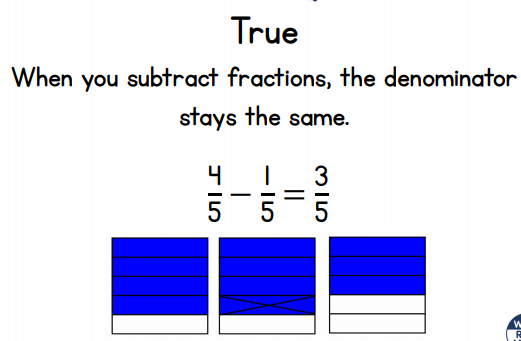 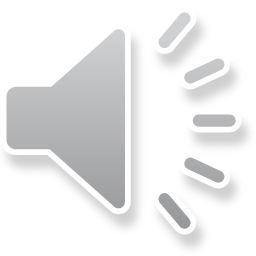 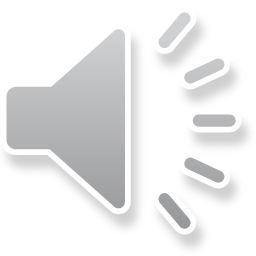 2
2 thousands
6
numerators
denominators
1
3
5
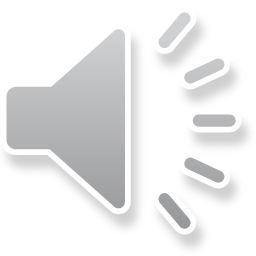 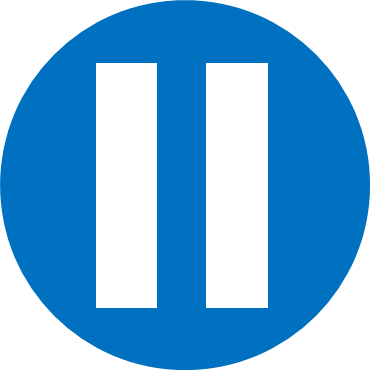 Have a think
Reduction – 	when something is being 					removed or taken away.
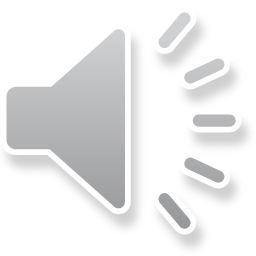 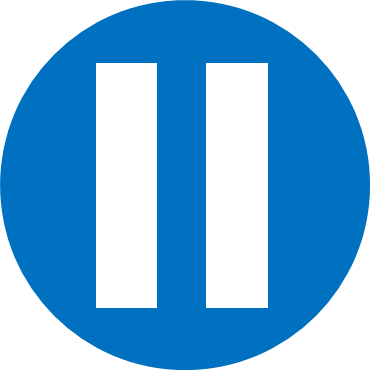 Have a think
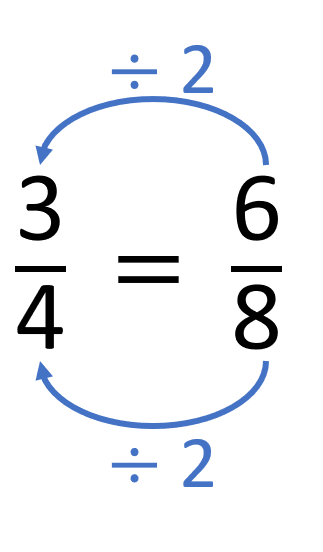 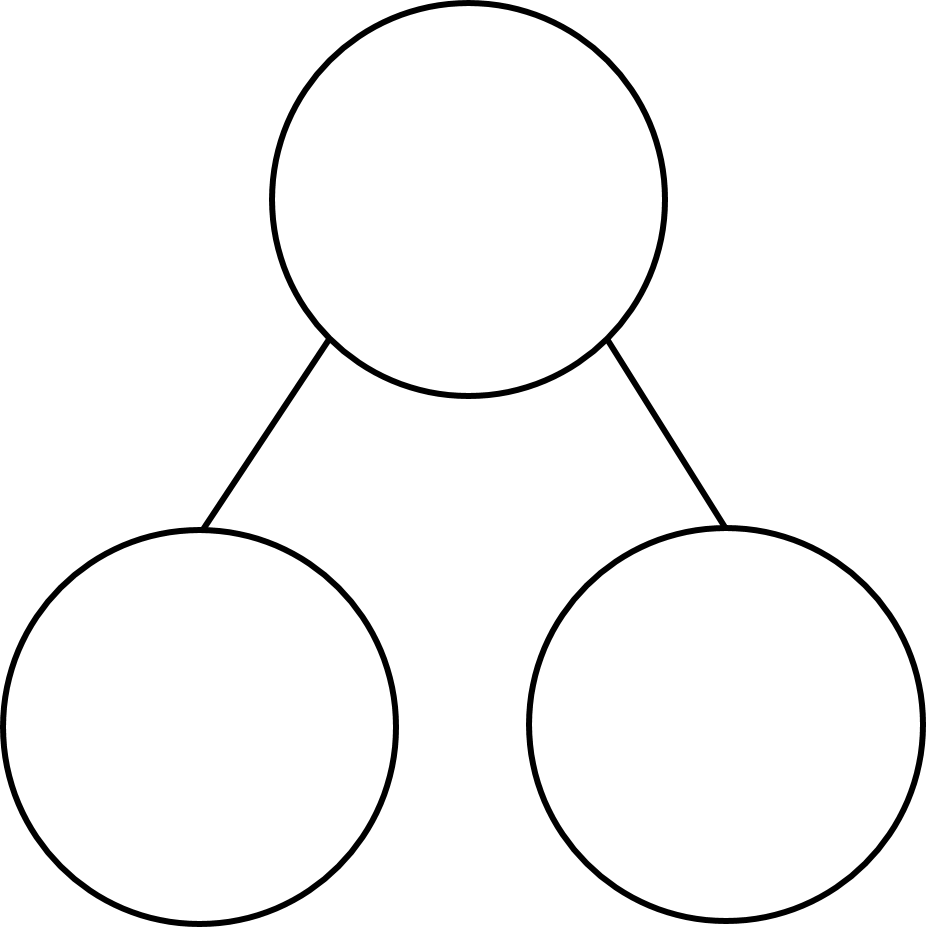 Partitioning – 	splitting the whole 			into two or more 			parts
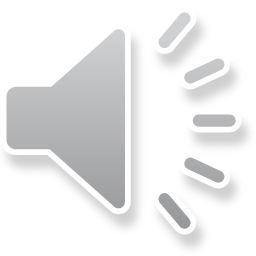 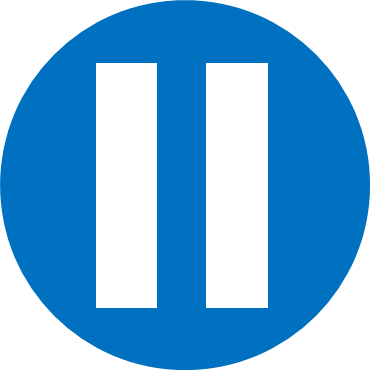 Have a think
Difference – 	a comparison between two 				sets - how much more or 				less/fewer
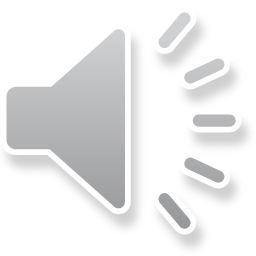 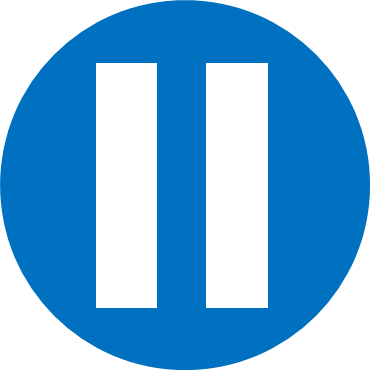 5
Have a think
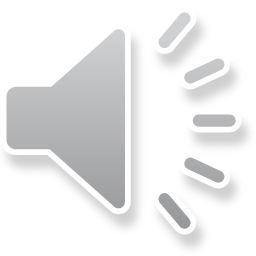 10
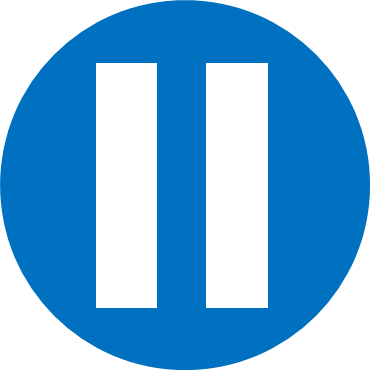 Have a think
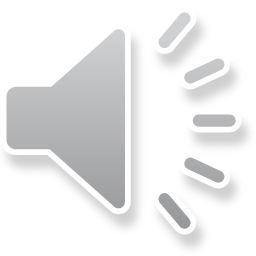 Your turn…
Mild – questions 1 – 5

Medium – questions 1 – 8  

Spicy – questions 1 – 8 and the challenge
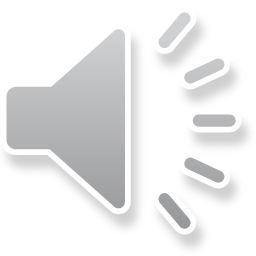 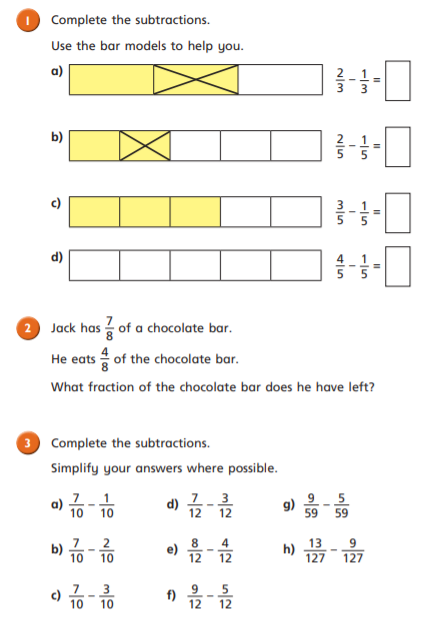 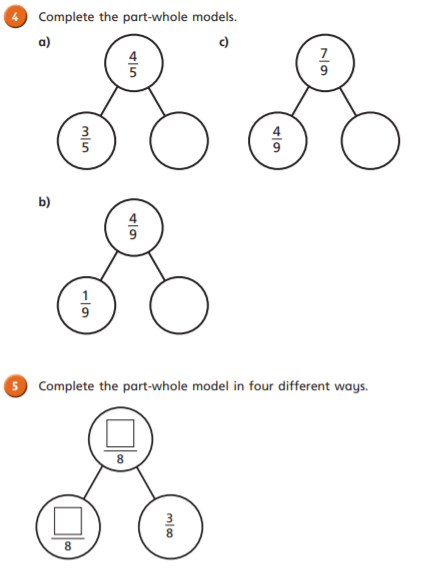 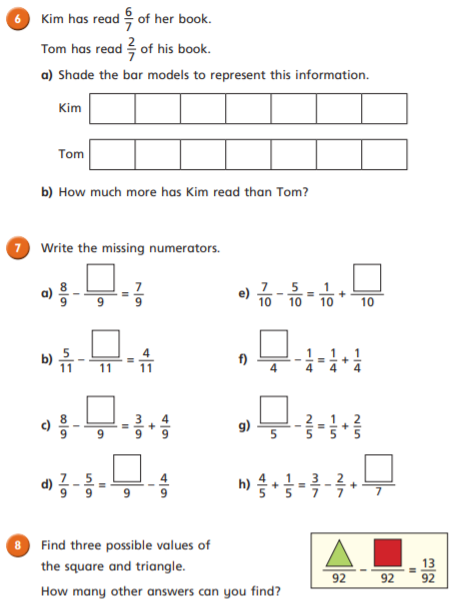 CHALLENGE
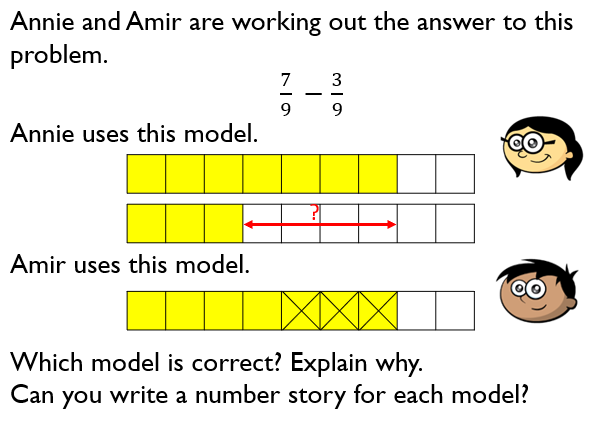 Answers
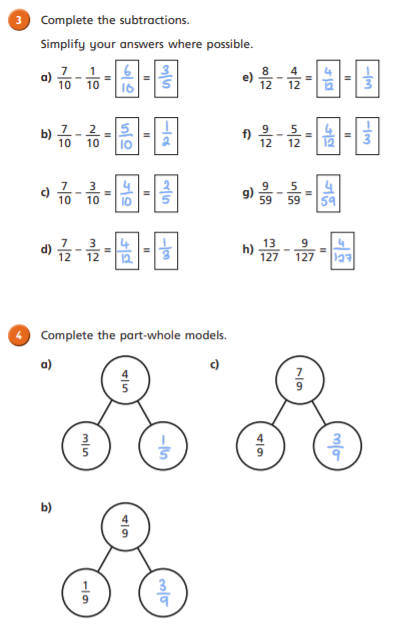 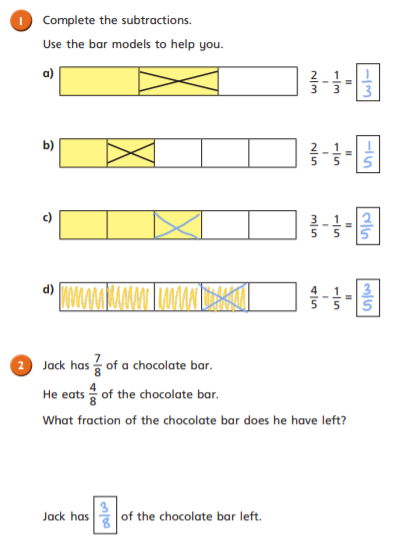 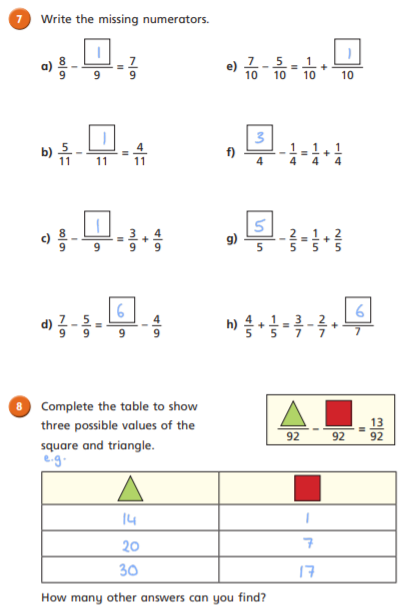 Answers
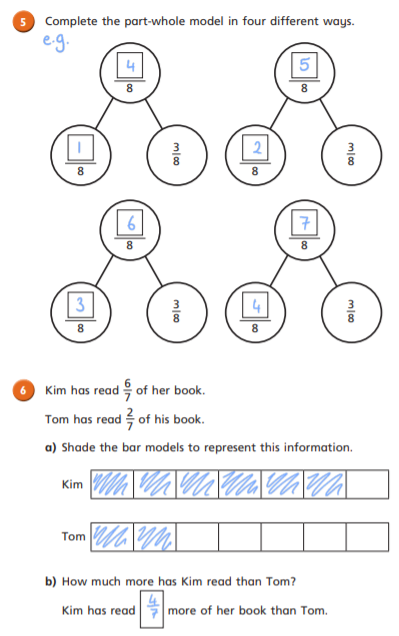 Challenge Answer
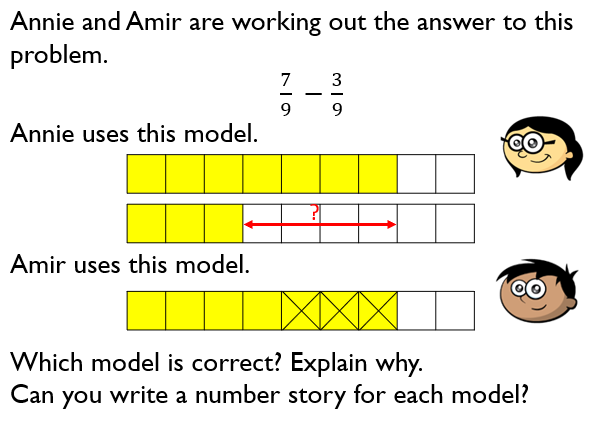 Both are correct. Annie has used the difference method and Amir has used the reduction method
Remote Learning Tracking

Click on the link to let us know that you have completed the lesson:

https://forms.office.com/Pages/ResponsePage.aspx?id=eCY4lN73r0G0KV1rDWITzRhTQ2IZqpBOsW8cFVoooF9UNVlMS1dCVkdaM0k0WlhFTE9WVFBTWEg1Ti4u